APPROCCIO SCOLASTICO GLOBALE
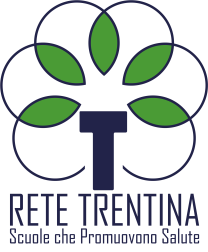 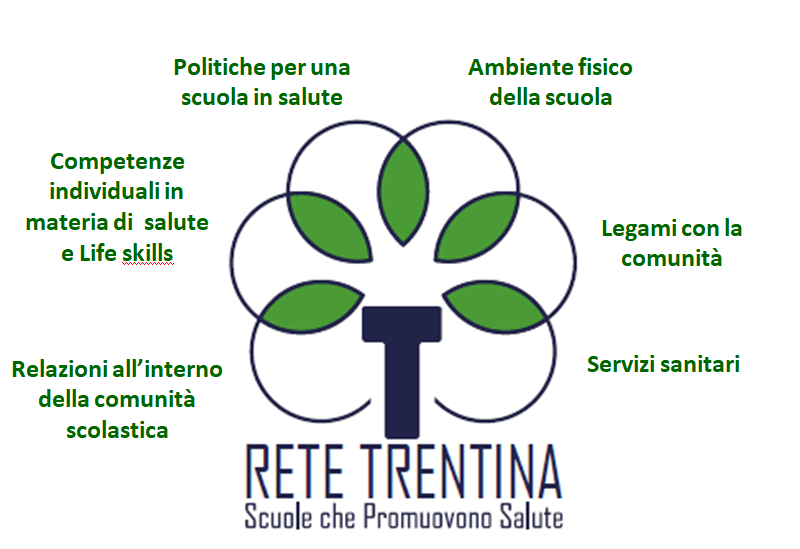 1.Le Politiche per una scuola in salute
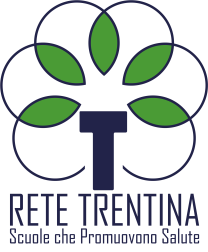 Sono documenti ufficiali o pratiche accettate, volti alla promozione della salute e del benessere. 

Queste politiche sono definite in modo chiaro in alcuni documenti o attraverso prassi condivise di promozione della salute e del benessere. 

Sono molte le politiche che promuovono la salute e il benessere, come ad esempio quelle che favoriscono il consumo di cibi sani all’interno della scuola, quelle che scoraggiano il bullismo, le scuole senza fumo ed altre ancora.
1 Politiche
Sintesi schede area compilate dalle scuole: alimentazione26 scuole
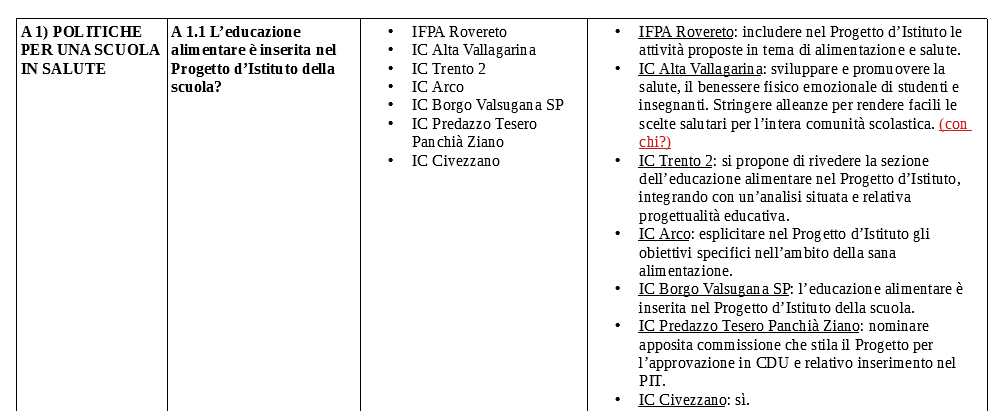 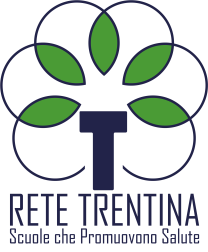 2. L’ambiente fisico ed organizzativo della scuola
La nozione di ambiente fisico della scuola fa riferimento agli edifici, alle aree verdi e alle attrezzature all’interno e all’esterno dell’edificio scolastico e comprende: la progettazione e l’ubicazione degli edifici, le strutture che permettono di imparare e di mangiare in modo sano, la creazione di spazi in cui praticare l’attività fisica e l’ambiente circostante alla scuola che permetta percorsi sicuri casa scuola.  

L’ambiente fisico fa riferimento anche alla manutenzione di base, come la cura dei servizi e delle pratiche igieniche da adottare per prevenire la diffusione delle malattie, alla salubrità dell’aria e all’eventuale presenza di sostanze inquinanti ambientali, biologiche o chimiche, nocive per la salute.
2 Ambiente fisico
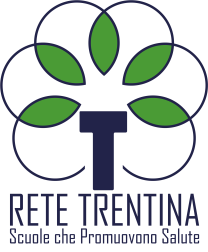 3. L’ambiente sociale della scuola (le relazioni all’interno della comunità scuola)
L’ambiente sociale della scuola è una combinazione della qualità delle relazioni tra il personale stesso, e tra il personale e gli studenti. 

E’ influenzato dai rapporti con i genitori e con la comunità più ampia.

La scuola si deve costruire come luogo accogliente, coinvolgendo in questo compito gli studenti stessi. 

Sono, infatti, importanti le condizioni che favoriscono lo star bene a scuola, al fine di ottenere partecipazione più ampia dei bambini e degli adolescenti a un progetto educativo condiviso. In quanto comunità educante, la scuola genera una diffusa convivialità relazionale, intessuta di linguaggi affettivi ed emotivi, e è anche in grado di promuovere condivisione di quei valori che fanno sentire i membri della società come parte di una comunità vera.
3.L’ambiente sociale della scuola (le relazioni all’interno della comunità scuola)
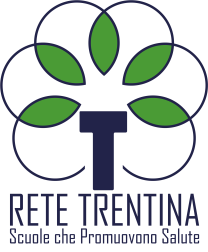 4. Le competenze individuali in materia di salute e la capacità di agire
Possono essere promosse attraverso la didattica quotidiana e attraverso attività dedicate.  

Si riferisce a tutte le attività, (formali e informali previste nei programmi ufficiali) attraverso le quali gli studenti acquisiscono, in funzione all’età, le conoscenze, le competenze e le esperienze necessarie per sviluppare delle capacità e intraprendere delle azioni volte a migliorare la salute e il benessere, per sé come pure per gli altri membri della comunità e a migliorare anche il rendimento scolastico.
4. Le competenze individuali in materia di salute e la capacità di agire
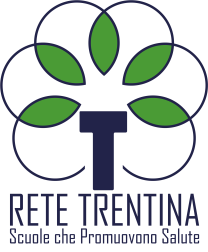 5. Collaborazione comunitaria (legami con la comunità)
I legami con la comunità sono le relazioni tra la scuola e le famiglie degli studenti e tra la scuola e i gruppi o gli individui-chiave a livello locale. Un’adeguata consultazione e partecipazione con questi portatori di interesse rafforza la Scuola che Promuove la Salute e offre agli studenti e al personale un contesto ed un supporto per le loro azioni.

Gli ambienti in cui la scuola è immersa sono più ricchi di stimoli culturali, ma anche più contraddittori. Oggi l’apprendimento scolastico è solo una delle tante esperienze di formazione che i bambini e gli adolescenti vivono e per acquisire competenze specifiche spesso non vi è bisogno dei contesti scolastici

La scuola si apre alle famiglie e al territorio circostante, facendo perno sugli strumenti forniti dall’autonomia scolastica, che prima di essere un insieme di norme è un modo di concepire il rapporto delle scuole con le comunità di appartenenza locali e nazionali. 
Il sistema educativo deve formare cittadini in grado di partecipare consapevolmente alla costruzione di collettività più ampie e composite.
5. Collaborazione comunitaria (legami con la comunità)
A 5.1 La scuola ha stabilito dei legami con partner territoriali, associazioni del terzo settore o gruppi locali per la promozione dell’educazione alimentare?
 
A 5.2 La scuola organizza regolarmente delle visite ai partner/stakeholder locali per incoraggiare gli studenti a mangiare sano e per promuovere la loro salute e la sostenibilità ambientale?
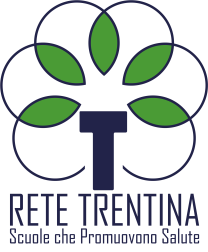 6. I servizi sanitari
Interventi che insegnanti ed operatori socio-sanitari realizzano al fine di migliorare il successo formativo degli studenti. 

Gli operatori possono lavorare con gli insegnanti su specifici temi
6. Servizi sanitari
6.1 Sono previste delle attività  nella scuola che facciano conoscere a studenti e genitori  i servizi presenti  sul territorio come ad esempio quelli  rivolti al trattamento dell’obesità?
Esempio : attività fisica
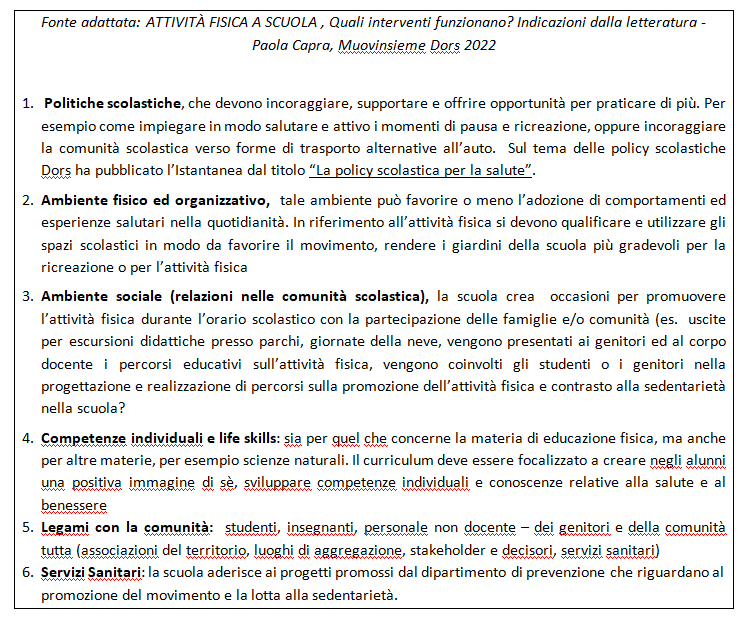 Lavoro di gruppo 17/1/2023